Introduction HR ExecutiveCourse- Human Resource ManagementModule -1
Prepared By Dr.Laboni Basu
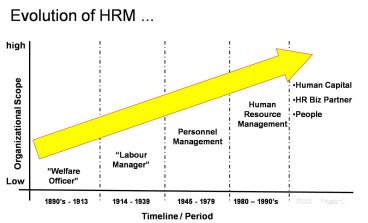 Course Overview
Scope of HRM
Talent acquisition
Training and development                  
Performance management
 Compensation and benefits
 Employee relations
Legal compliance
Organizational development
 HR information systems (HRIS)
Diversity and inclusion 
 Strategic planning
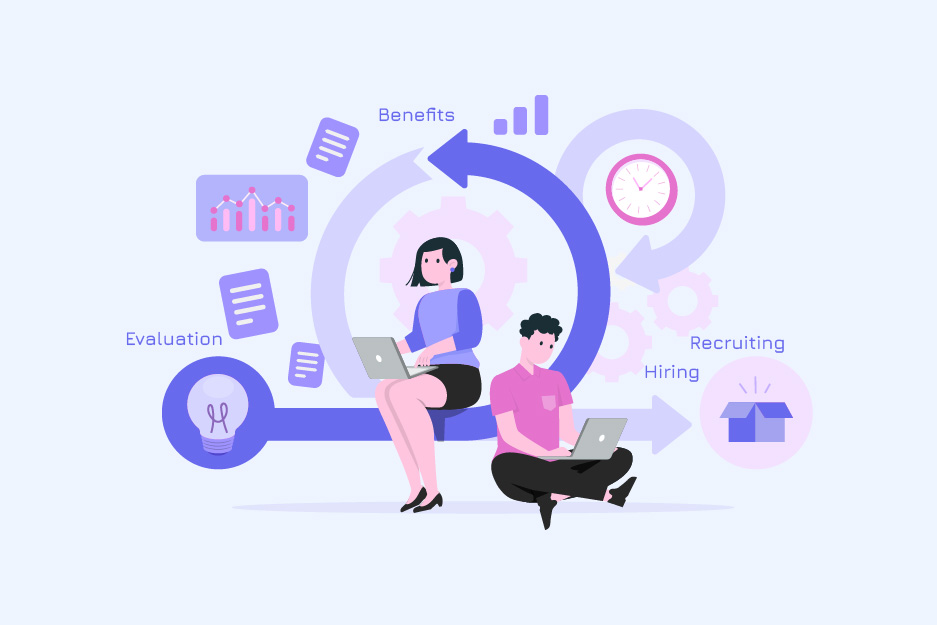 Discussion Overview
HR Executive Role and Responsibilities in Payroll and Employee Data Management:
Payroll Management
 Compensation and Benefits Administration
Compliance and Regulation
 Data Management 
Reporting and Analysis
Employee Relations
HR Executive Responsibilities in Payroll and Employee Data Management:
Payroll Management: 

HR executives are responsible for processing and managing employee payroll, including calculating wages, deducting taxes and other necessary withholdings, and ensuring timely and accurate payment to employees. 

They also handle payroll-related compliance and reporting requirements.
Compensation and Benefits Administration:
HR executives play a vital role in designing, implementing, and managing employee compensation and benefits programs.

 This includes conducting market research to ensure competitive pay and benefits, managing employee onboarding and offboarding, and administering incentive programs.
Compliance and Regulation:
HR executives must stay current with labor laws and regulations to ensure that all pay and benefits practices are compliant. 

This includes managing employee records, ensuring documentation of hours worked, and adhering to wage and hour laws.
Data Management:
HR executives are responsible for maintaining accurate and updated employee data, including personal information, employment history, performance reviews, and disciplinary actions. 

They also ensure the security and confidentiality of employee data in compliance with privacy laws.
Reporting and Analysis:
HR executives use employee data to generate reports and conduct analysis to support decision-making related to payroll and compensation. 

This may include measuring employee turnover, analyzing pay equity, and forecasting labor costs.
Employee Relations:
HR executives play a role in addressing employee concerns related to payroll and compensation, including questions about pay, benefits, and deductions. 

They also act as a resource for employees who may need assistance with timekeeping, leave management, or other payroll-related issues.
Conclusion
The HR executive plays a critical role in managing payroll and employee data, including ensuring accurate and timely payroll processing, 
Implementing and managing compensation and benefits programs, 

Maintaining employee data, and supporting decision-making through reporting and analysis.

 They also play a vital role in ensuring compliance with labor laws and regulations and addressing employee concerns related to payroll and compensation.
What we have studied
The HR executive is responsible for ensuring accurate and timely payroll processing and compliance with related laws and regulations.

- They play a crucial role in designing and managing employee compensation and benefits programs to attract, retain, and motivate employees.

- HR executives are accountable for maintaining accurate employee data and ensuring data security and confidentiality in compliance with privacy laws.

- They use employee data for reporting and analysis to support decision-making related to payroll, compensation, and workforce management.
THANK YOU